Муниципальное автономное дошкольное образовательное учреждение города Нижневартовска детский сад №40 «Золотая рыбка»
Деятельность 
МАДОУ г. Нижневартовска ДС №40 «Золотая рыбка» 
в статусе региональной инновационной площадки 
ХМАО-Югры  в 2020г.
 Тема: «Развитие научно-технического творчества 
у детей старшего дошкольного возраста 
средствами STEAM- технологии»
Актуальность
«Россия должна быть готовой конкурировать в сфере научных разработок и технологий и обеспечить себе суверенитет в этом вопросе. Речь идет не о самоизоляции, а о лидерстве в ключевых направлениях…Инженерное образование  в Российской Федерации надо вывести на более высокий             уровень».                                                      В.В. Путин
Национальный  проект  «Образование» 
Цель: Обеспечение  глобальной  конкурентоспособности  российского  образования,  вхождение РФ в число 10 ведущих стран мира по качеству общего образования.
 Реализуется через:10 федеральных проектов и 8 региональных проектов.
На базе  МАДОУ создана региональная инновационная площадка по направлению:  
«Создание условий для развития современной образовательной среды, использования учебного и лабораторного оборудования; совершенствование инфраструктуры образования, формирование новой технологической среды».
Реализуется  практико-ориентированный проект  «Развитие научно-технического творчества у детей старшего дошкольного возраста средствами STEAM - технологии».
Цель: «Создание условий  в  дошкольном образовательном учреждении для развития научно-технического творчества у детей старшего дошкольного возраста средствами STEAM- технологии».
Финансирование реализации инновационного проекта
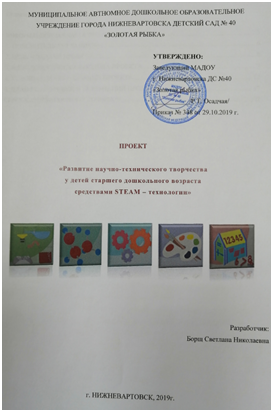 Создание современной  информационно - образовательной среды
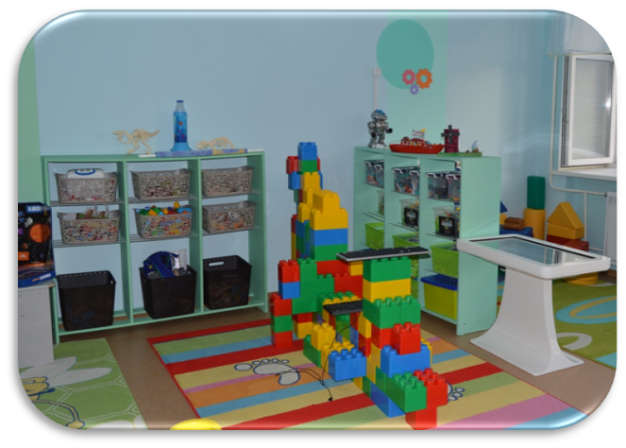 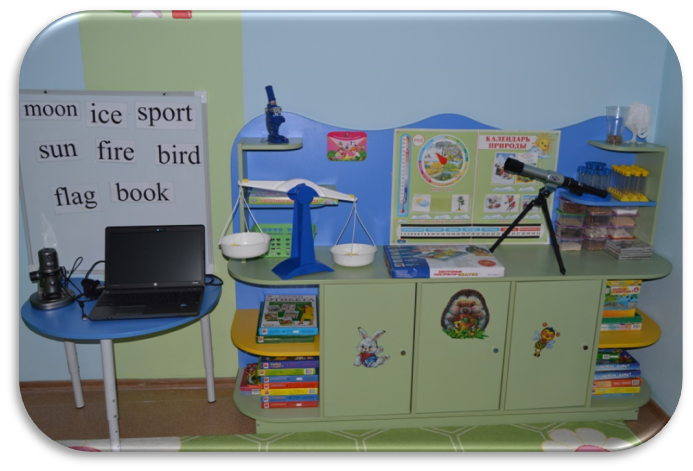 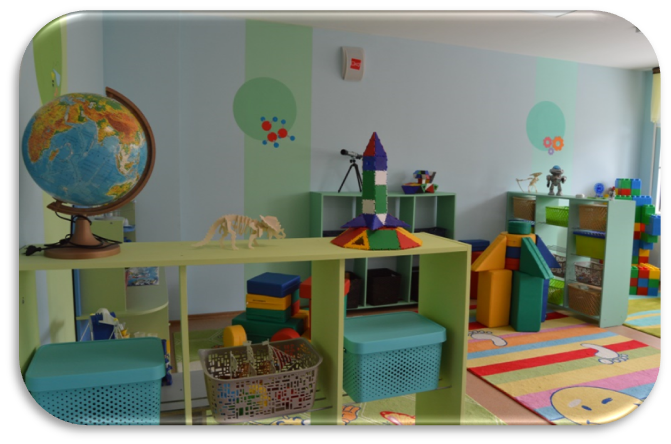 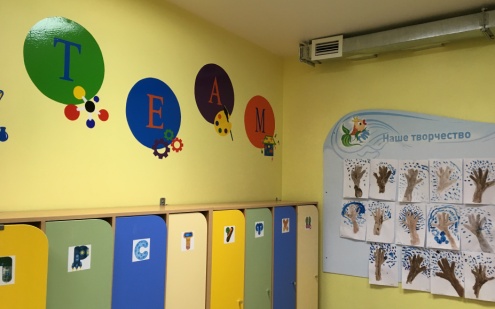 «Мой мир»
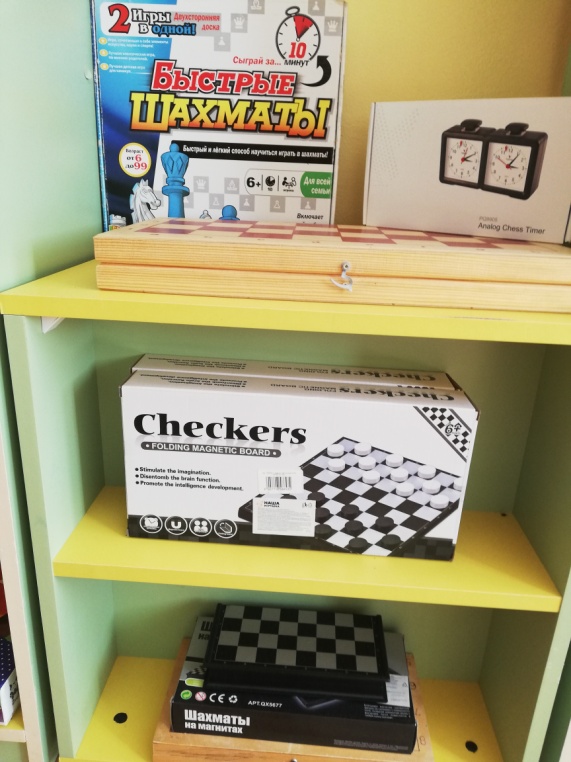 «Эврика»
Приемная группового помещения
«Робототехника»
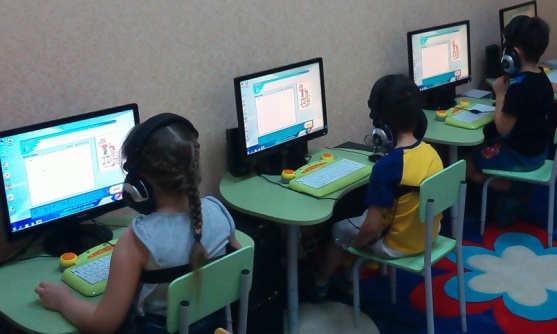 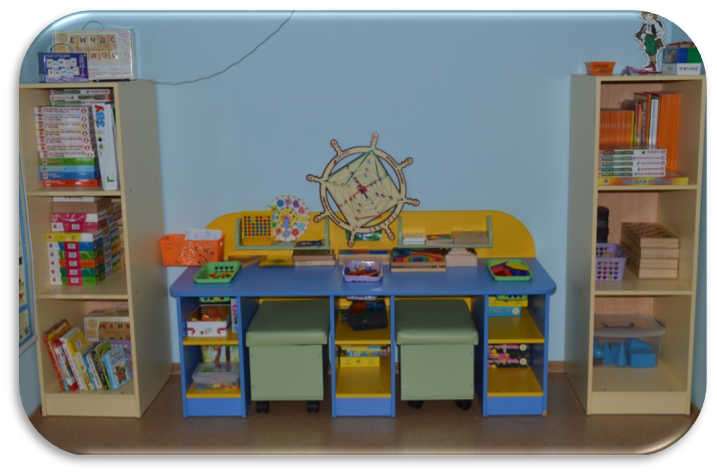 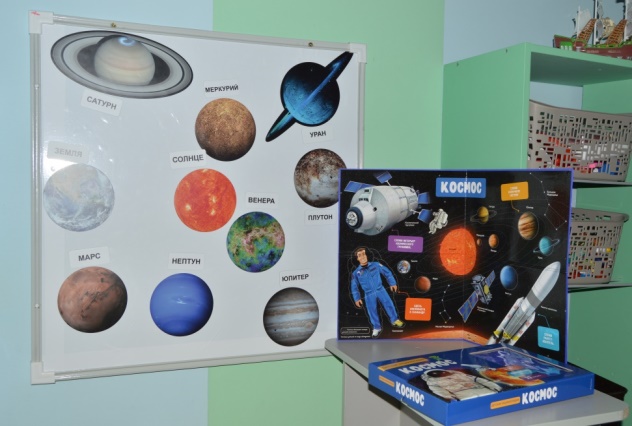 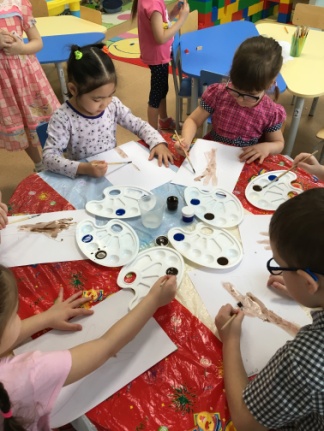 «Игралочка»
«Эврика» (астрономия)
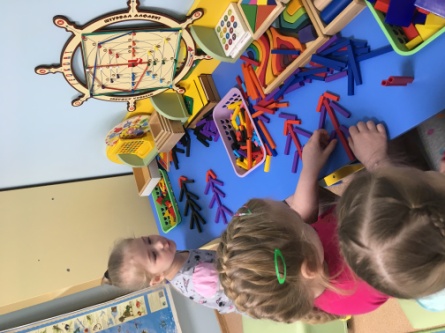 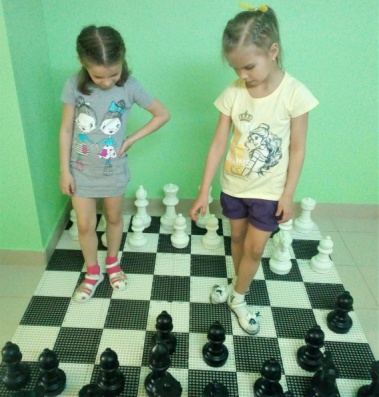 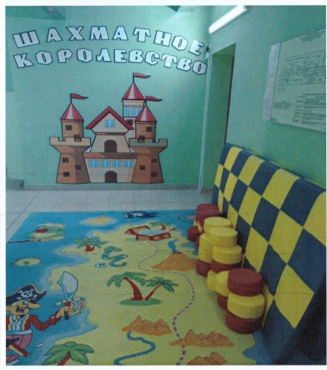 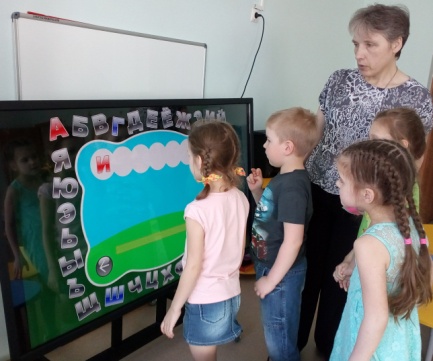 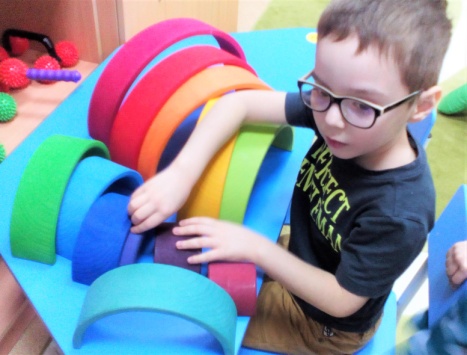 «Сокровищница»
«Эврика» (шахматы)
«Эврика» (математика)
Реализация практико-ориентированного проекта «Развитие научно-технического творчества у детей старшего дошкольного возраста средствами STEAM – технологии»
Повышение уровня  профессиональной компетентности педагогов
Повышение уровня  профессиональной компетентности педагогов
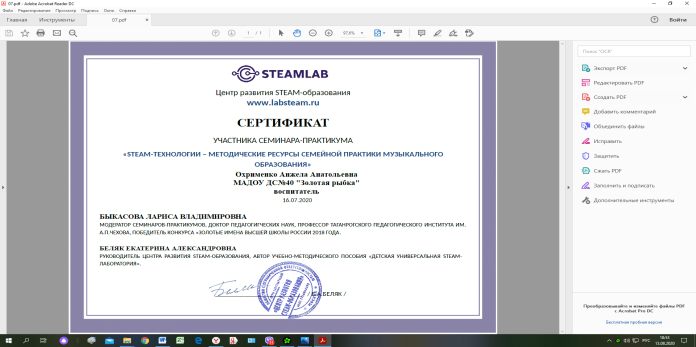 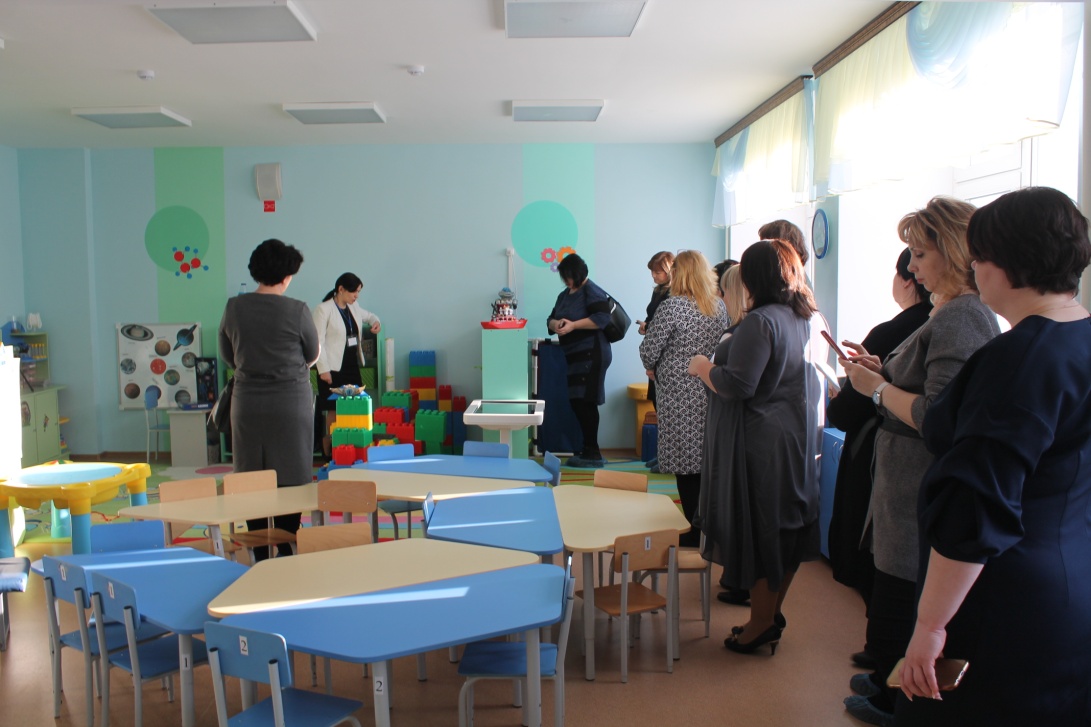 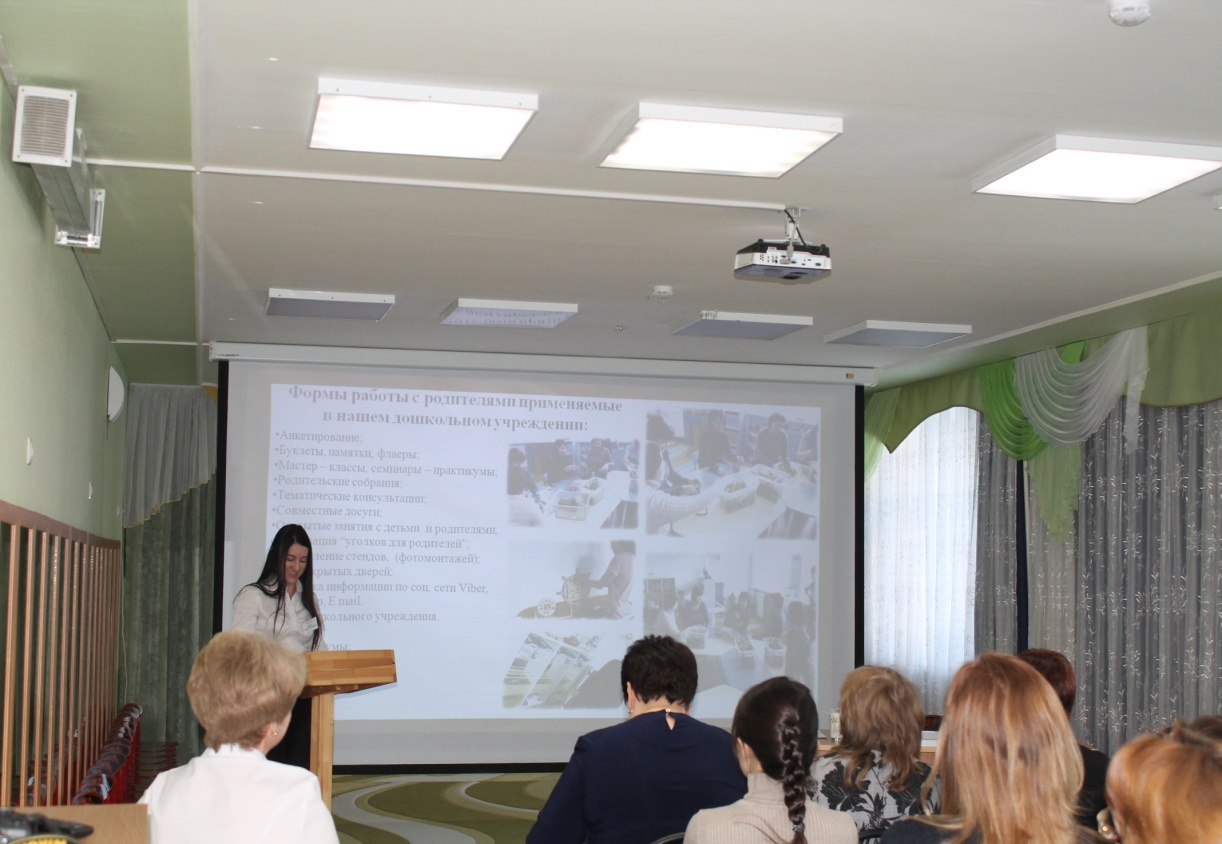 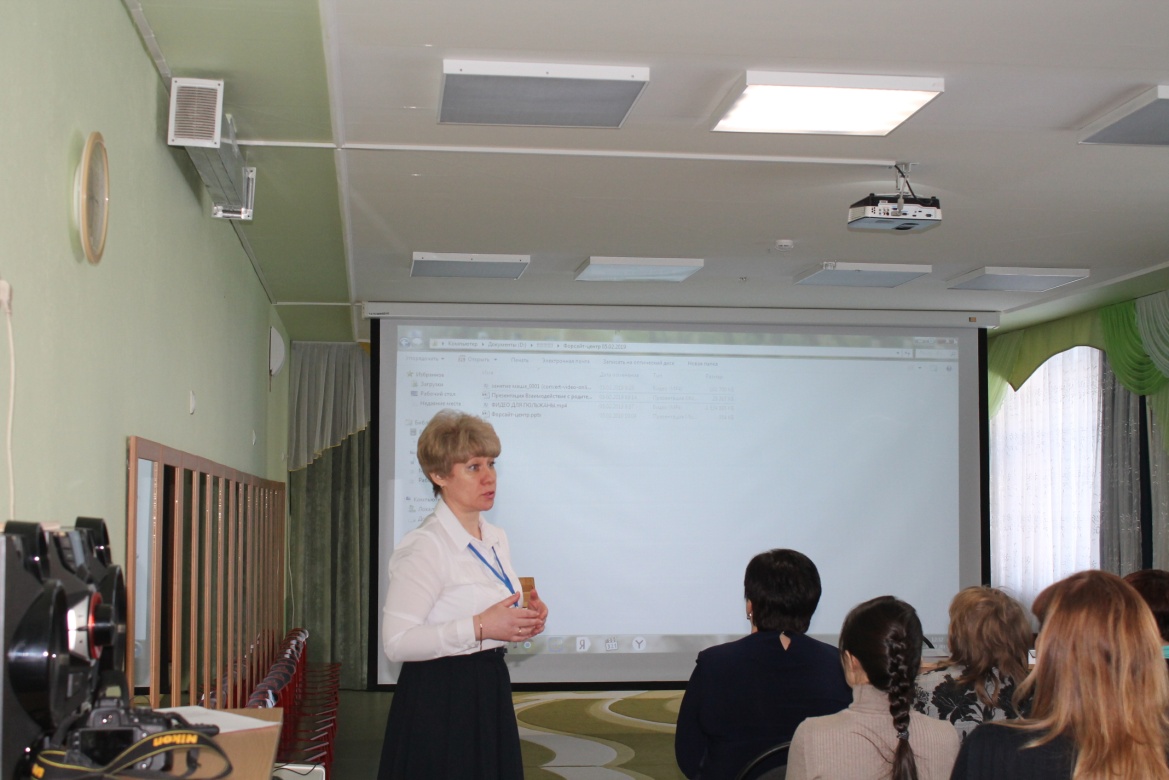 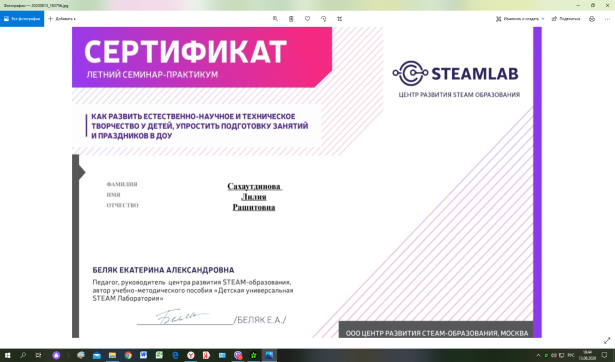 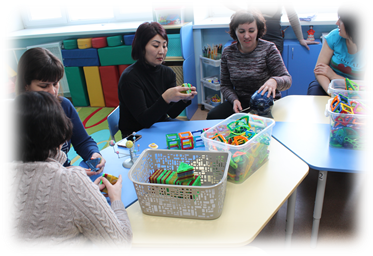 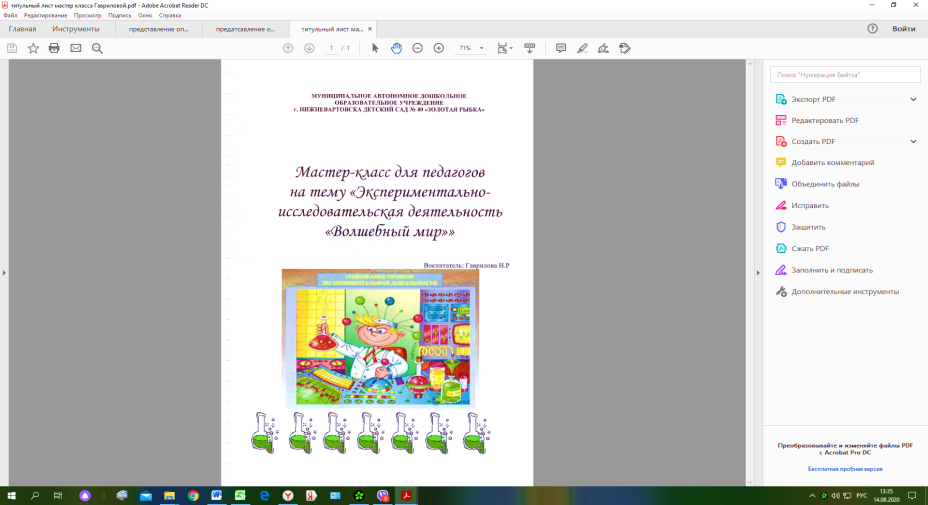 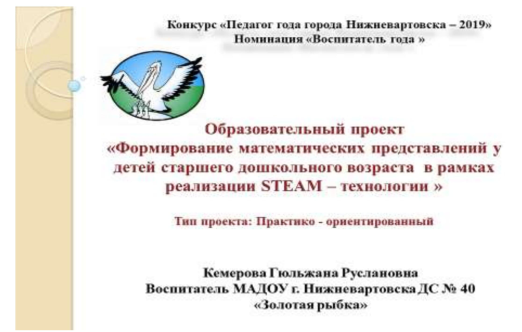 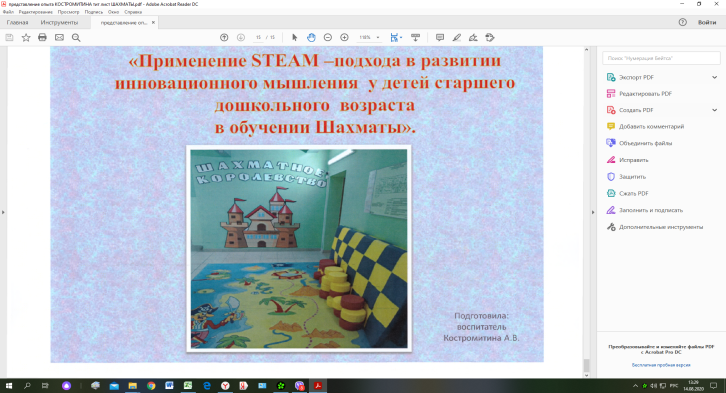 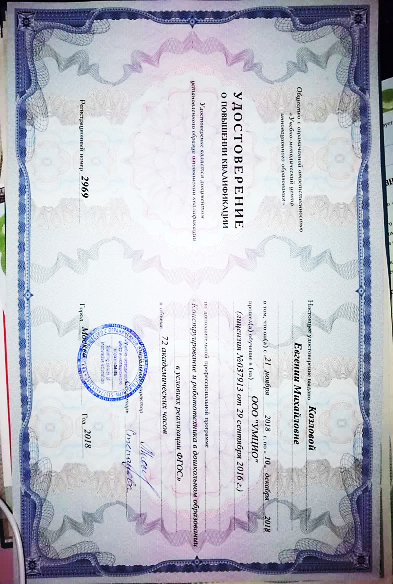 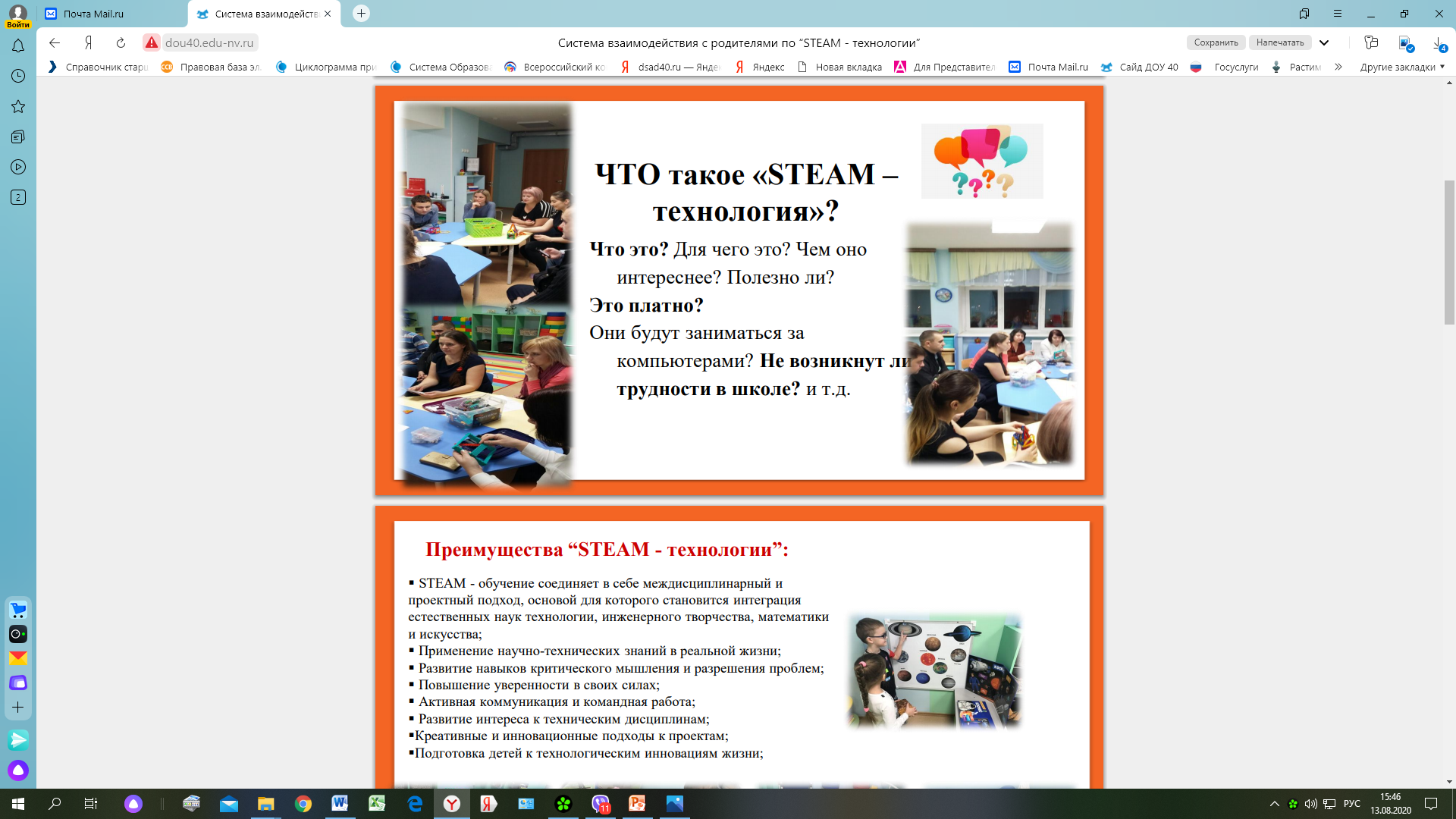 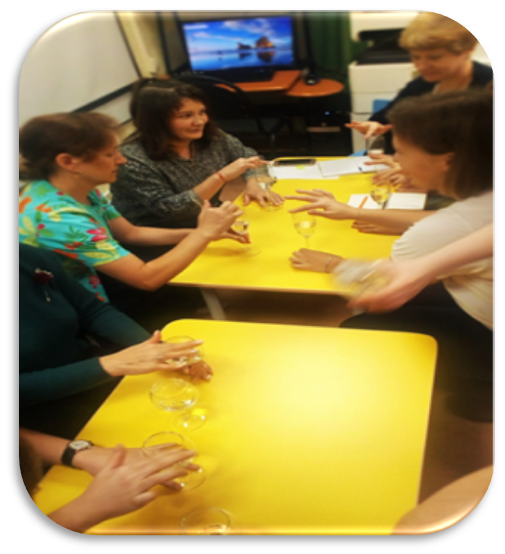 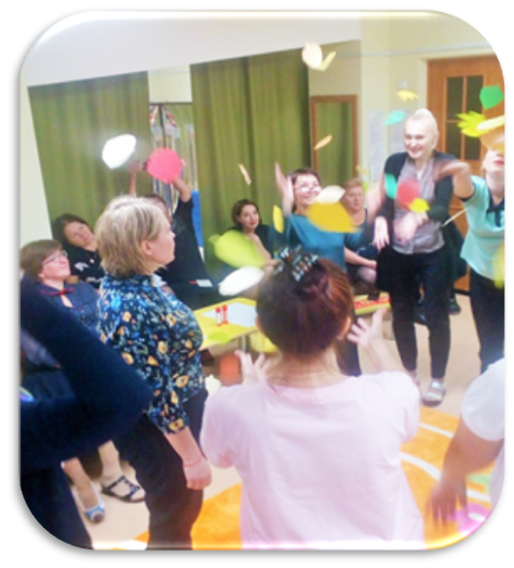 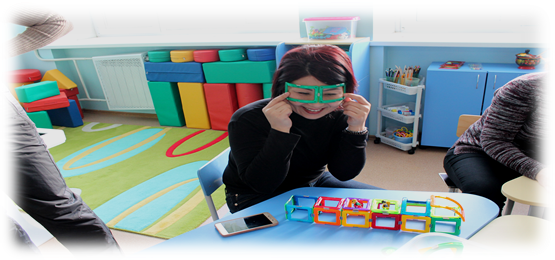 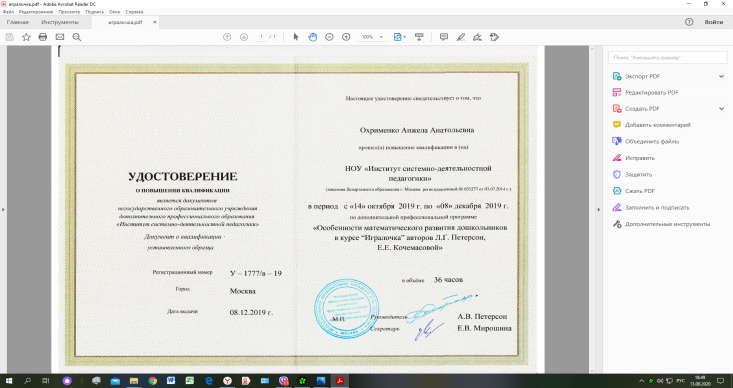 Интеграция STEAM – технологии в образовательный процесс  ДОУ
РАЗРАБОТАНЫ:
Локальные нормативные акты.
Календарный план реализации практико-ориентированного проекта «Развитие научно-технического творчества у детей старшего дошкольного возраста средствами STEAM-технологии».
Методические рекомендации по организации развивающей предметно-пространственной среды с учетом модульности STEAM-технологии.
Перспективное планирование образовательной работы в рамках STEAM-технологии.
Информационные материалы для родителей STEAM  образованию  дошкольников.
Взаимодействие с социумом в условиях реализации STEAM–технологии
Перспективы по внедрению STEAM–технологии
Открыть с 01.09.2020г.  4 группы для воспитанников 3-6 лет с реализацией парциальной программы «Развитие научно-технического творчества у детей старшего дошкольного возраста средствами STEAM-технологии»  (2 группы для воспитанников 3-4 лет; 1 группу для воспитанников 4-5 лет и 1 группу для воспитанников 5-6 лет).
2.  Обучить в 2020-2021 учебном году с применением STEAM-технологии  108 воспитанников: 52(3-4 лет); 26 (4-5 лет); 30 (5-6 лет).
3.  Организовать прослушивание и просмотр 5 вебинаров по STEAM –образованию (ежемесячно по 1-му).
4.  Посетить конференцию «Имидж дошкольной организации 2020» в г. Алушта в период с 17 по 19 июня 2020 года.
5.  Принять участие во Всероссийском конкурсе «Разработка Steam-проектов».